CHÀO MỪNG CÁC EMĐẾN VỚI BÀI HỌC NGÀY HÔM NAY!
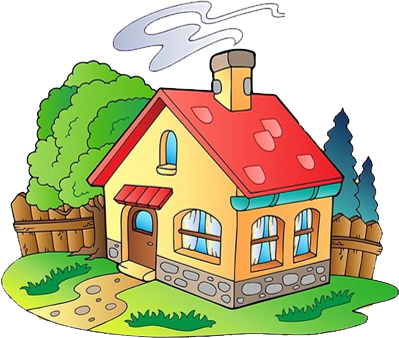 Giaoan.link
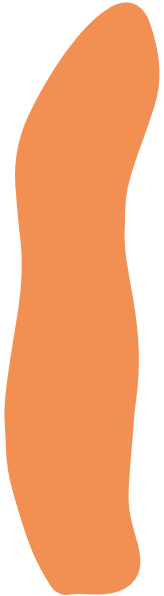 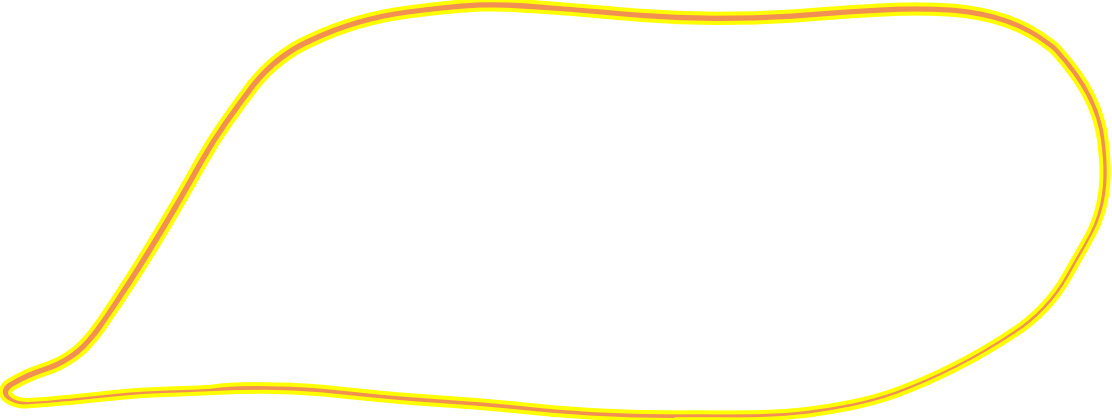 Trò chơi 
“Vượt qua thử thách”
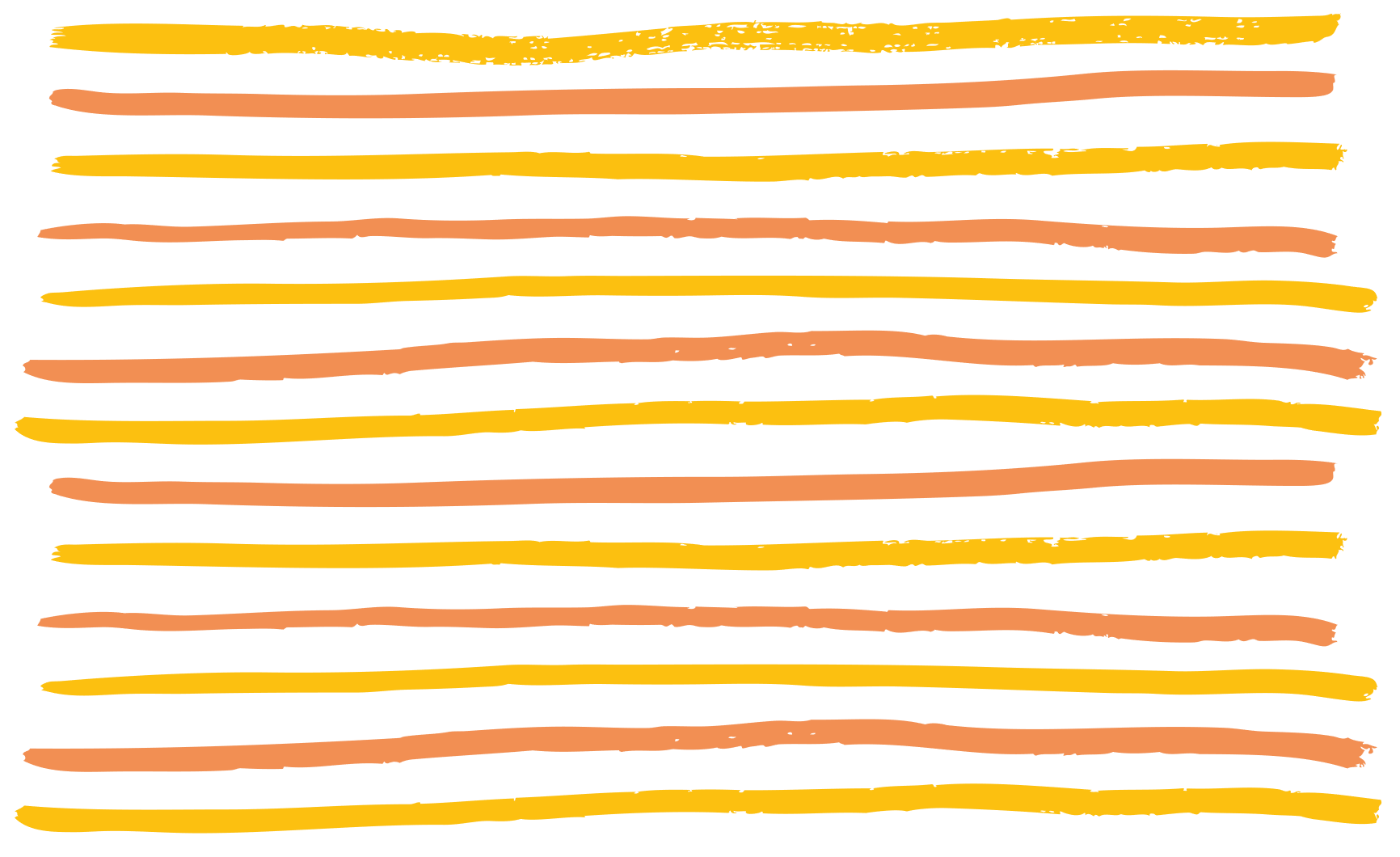 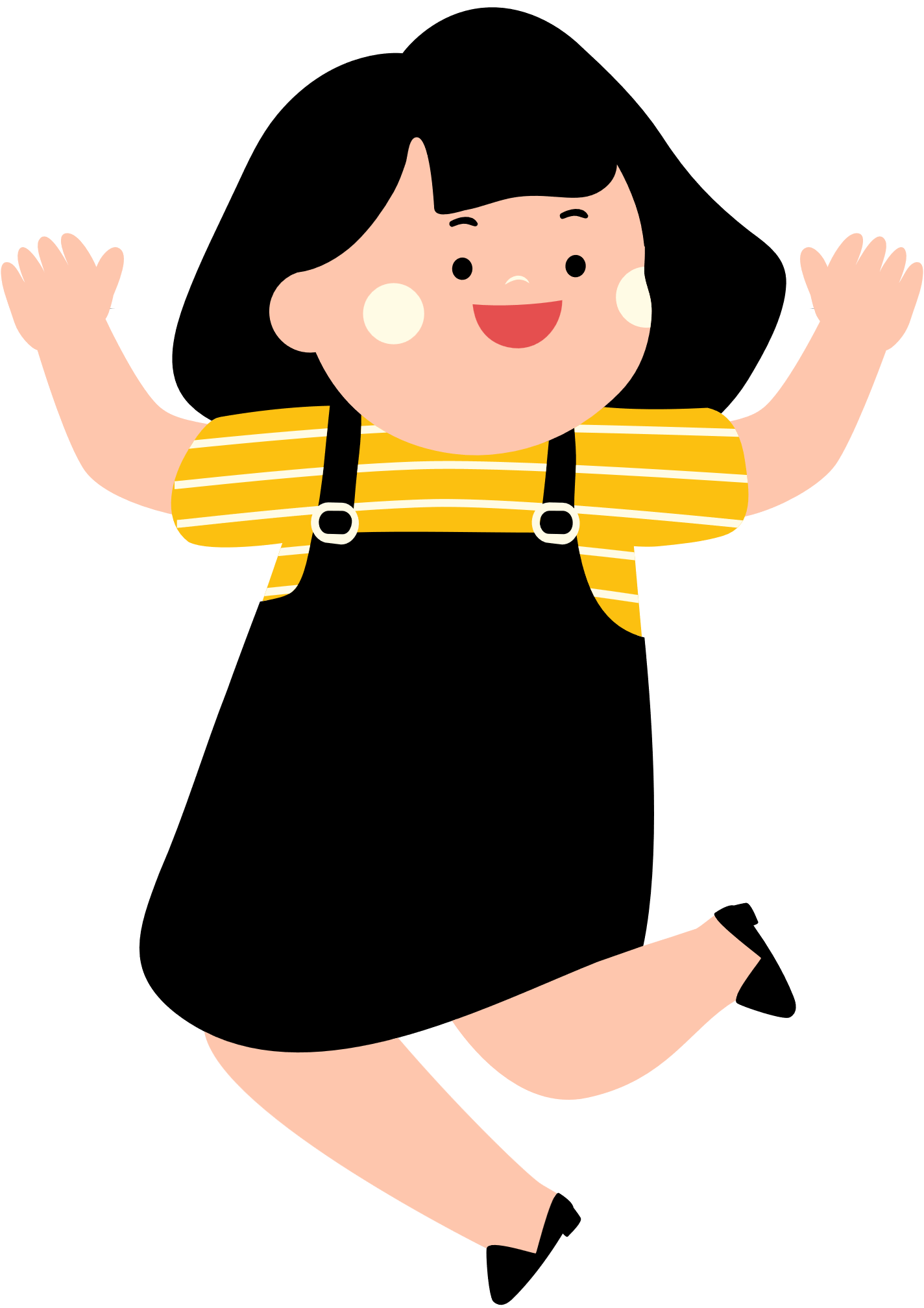 432
582
-
+
207
208
225
790
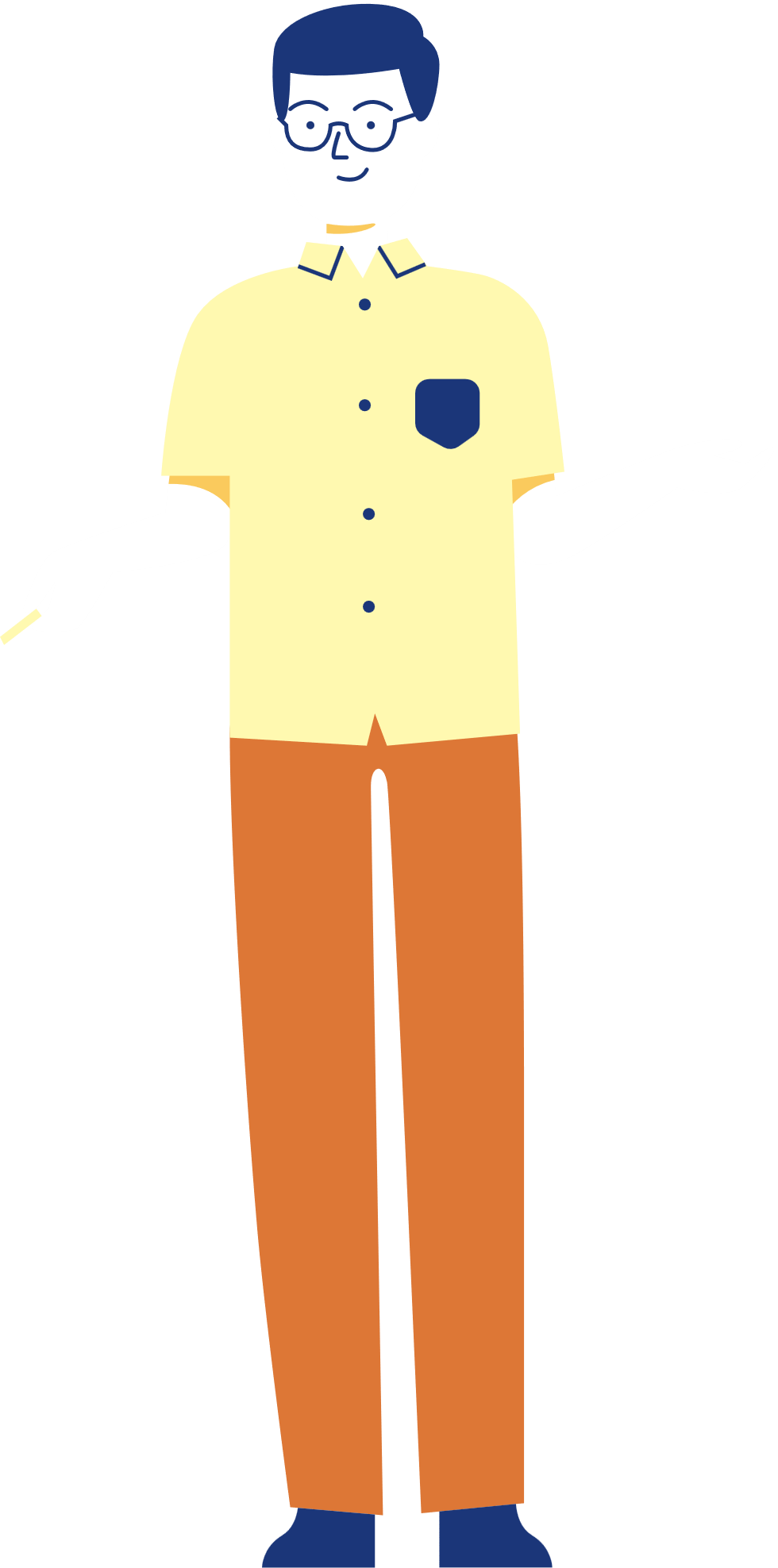 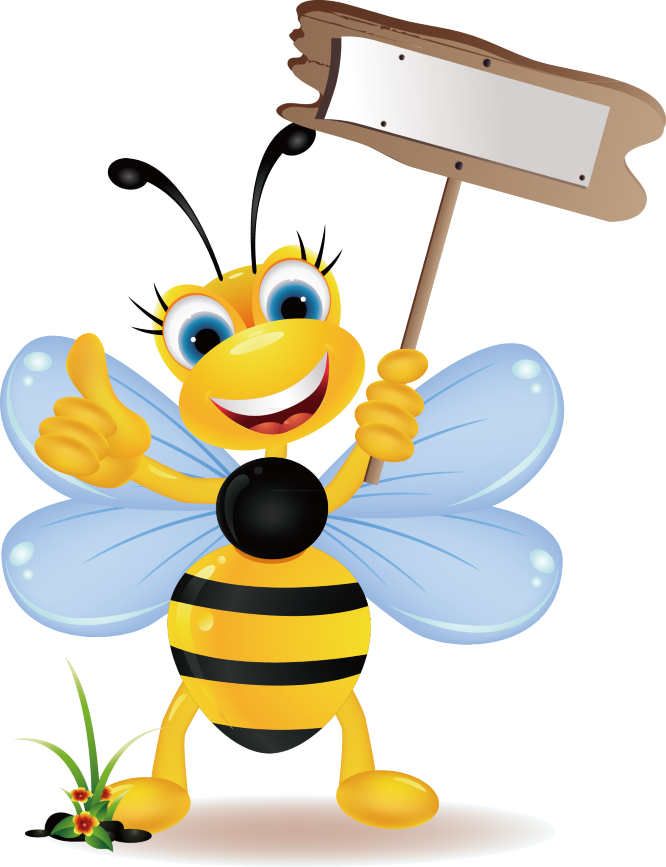 BÀI 87: LUYỆN TẬP
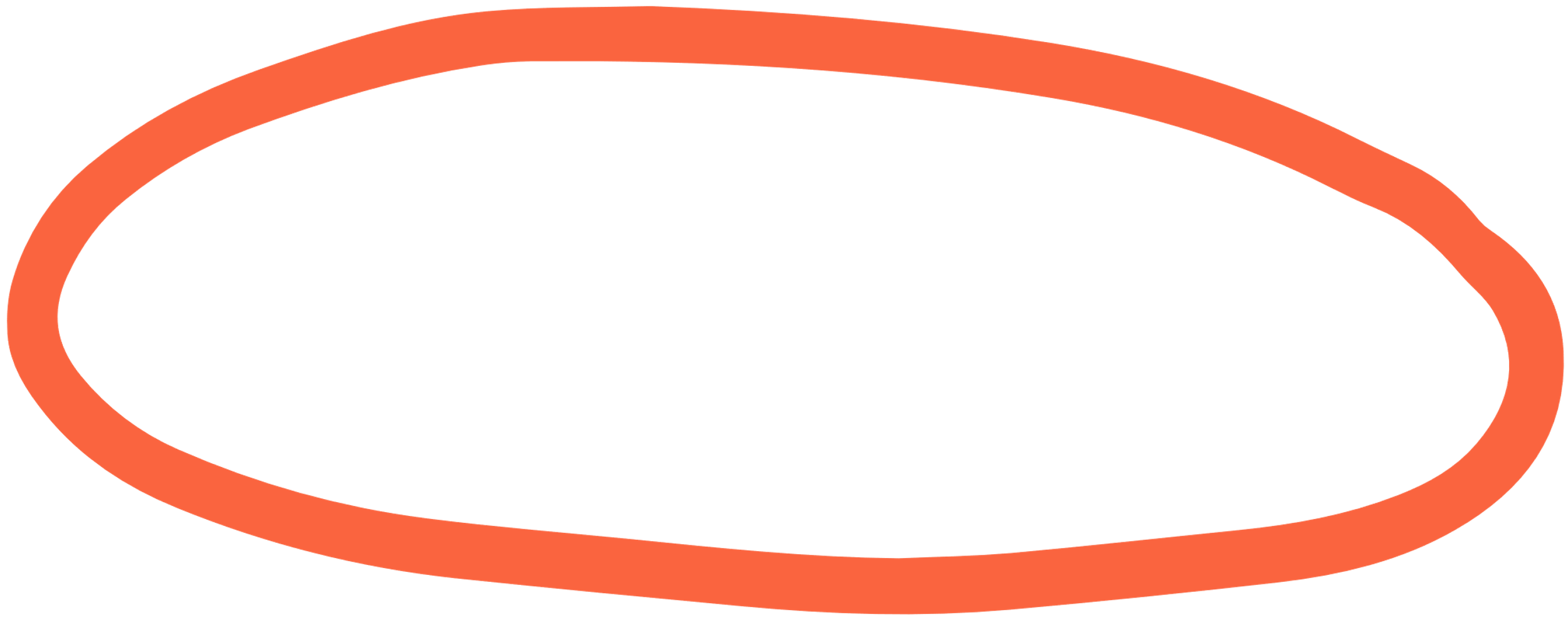 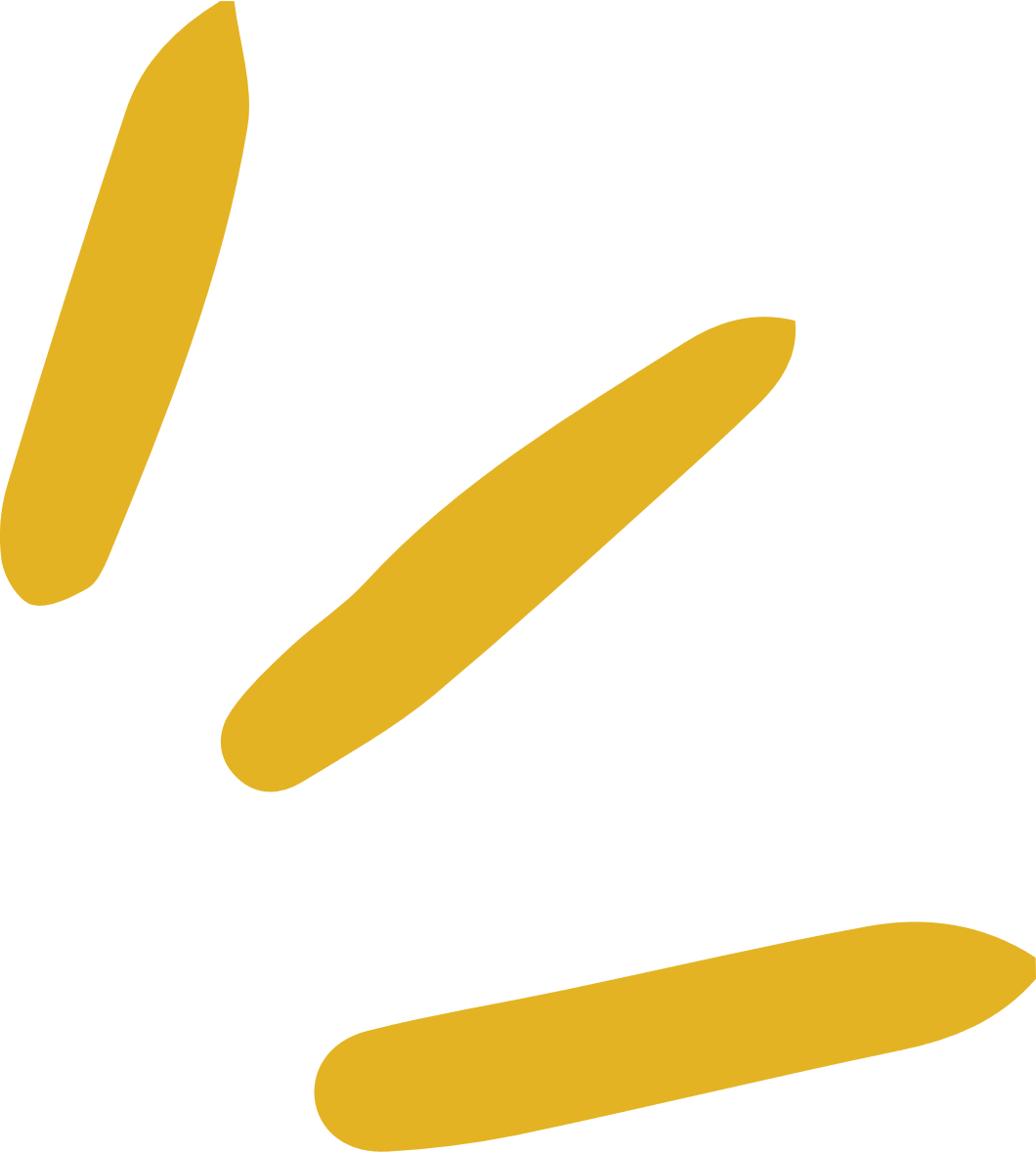 NỘI DUNG BÀI HỌC
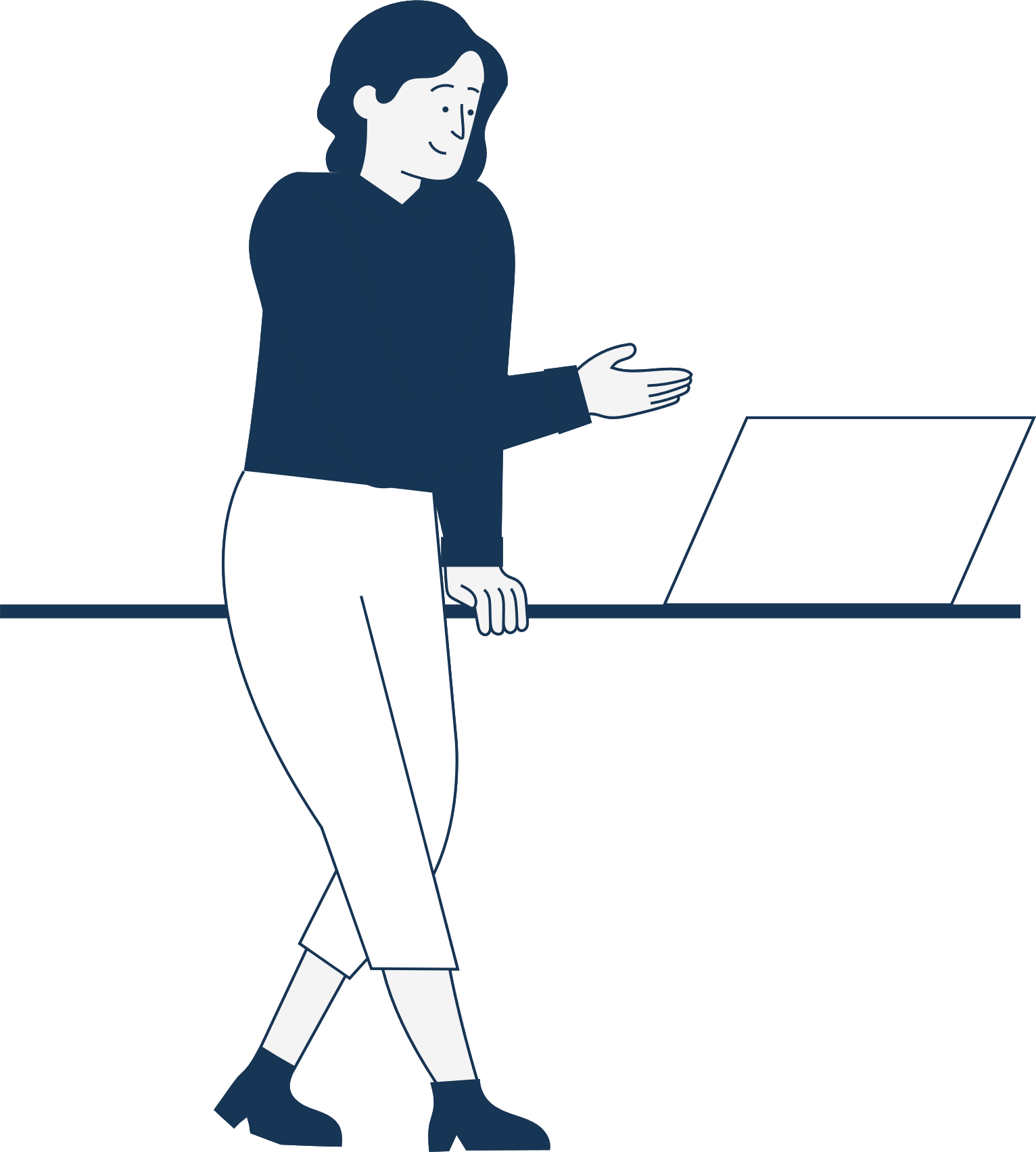 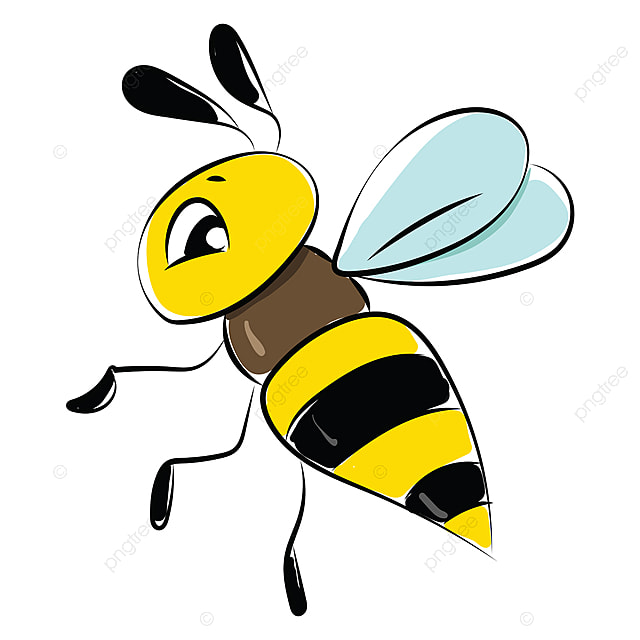 1. Luyện tập
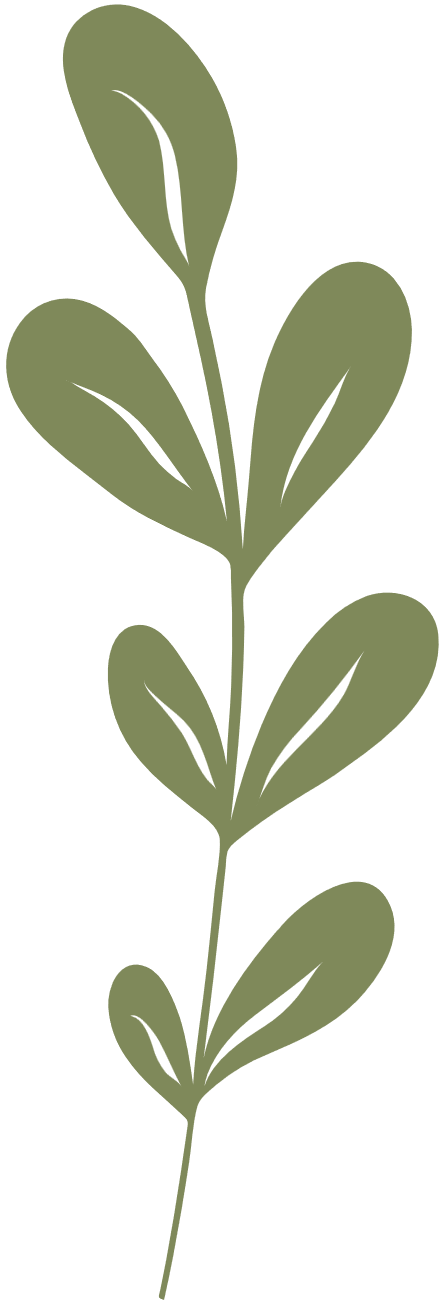 2. Vận dụng
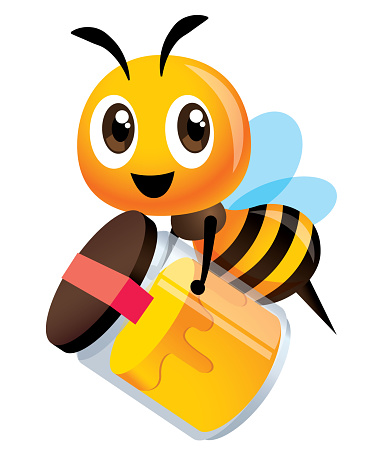 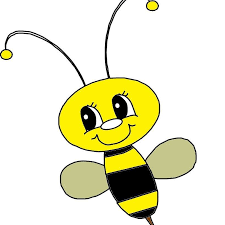 3. Củng cố
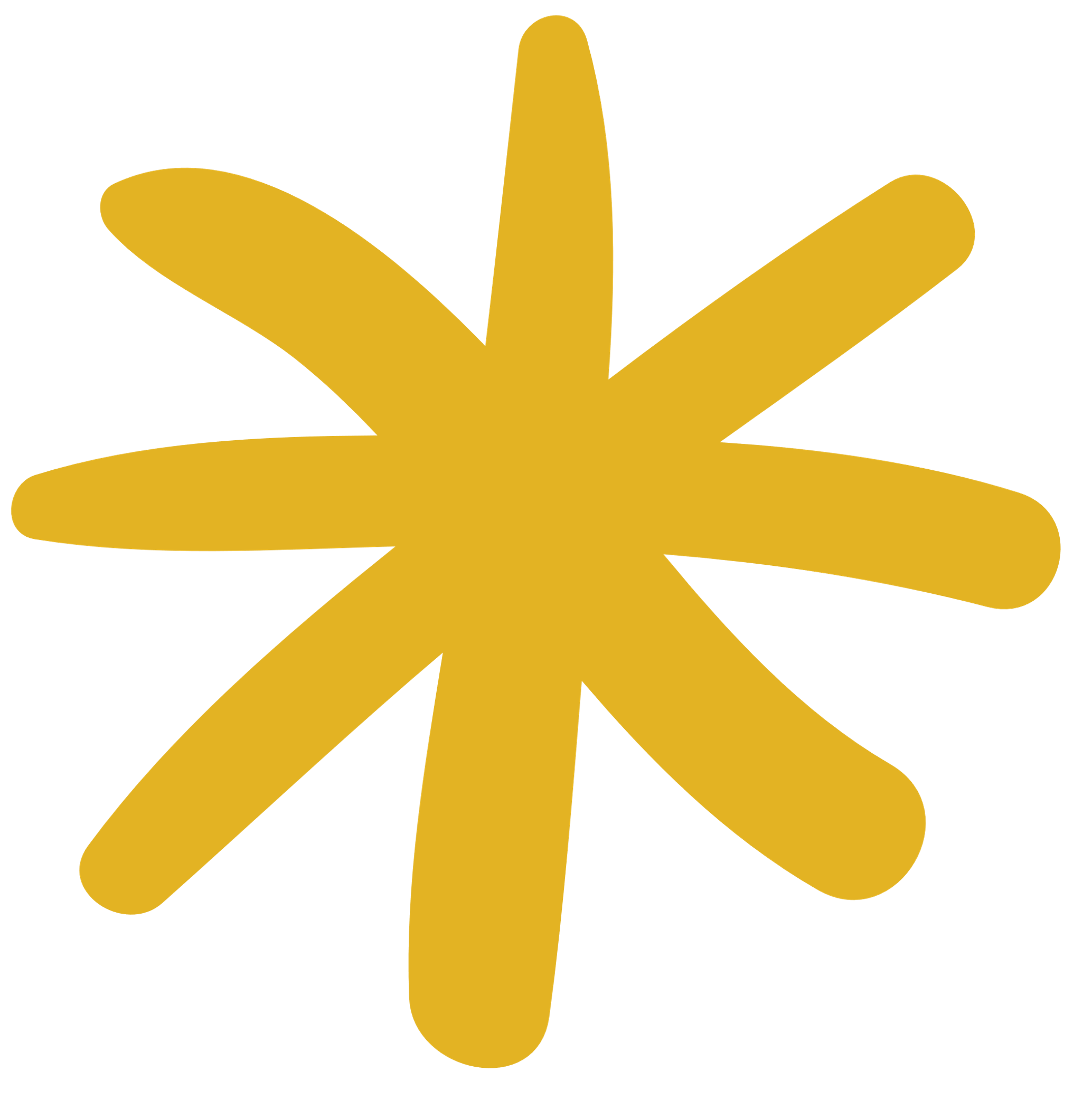 374
145
653
124
156
  39
178
    9
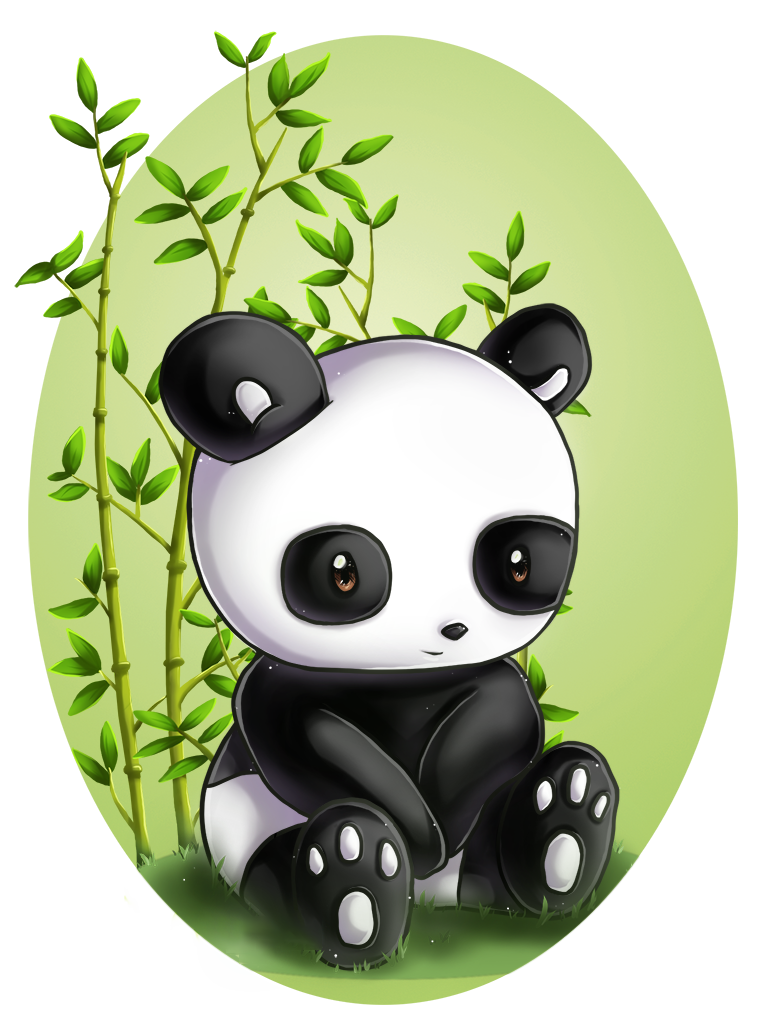 -
-
-
-
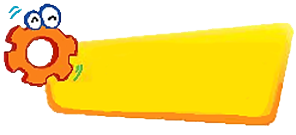 LUYỆN TẬP
Bài 1. Tính
529
229
?
?
117
?
?
169
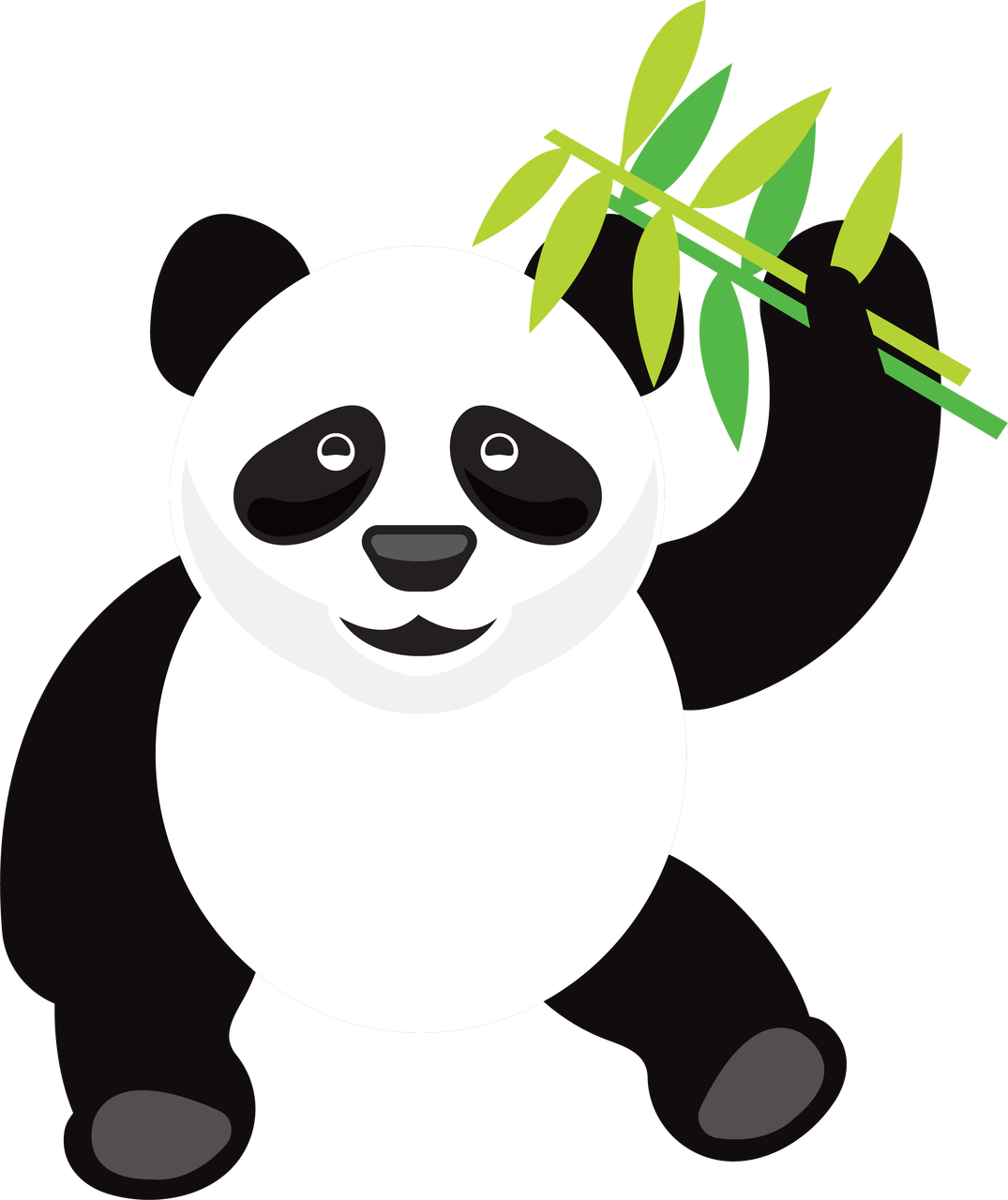 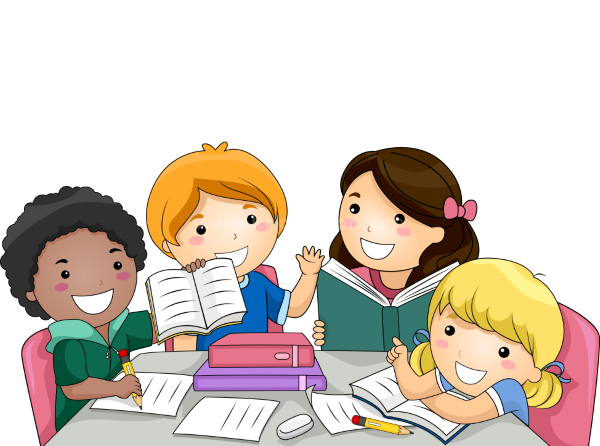 492
314
451
  21
237
    8
873
225
734
  26
425
    6
-
-
-
-
-
-
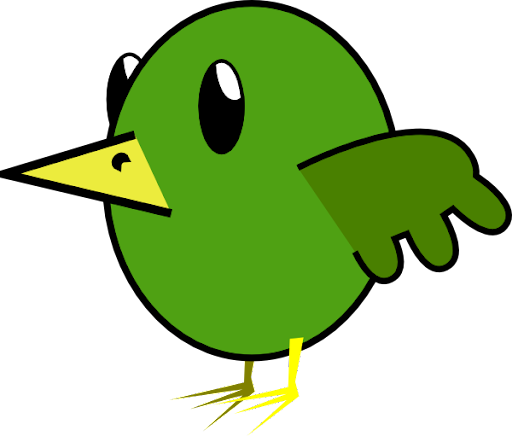 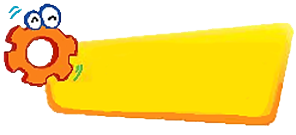 LUYỆN TẬP
Bài 2. Đặt tính rồi tính
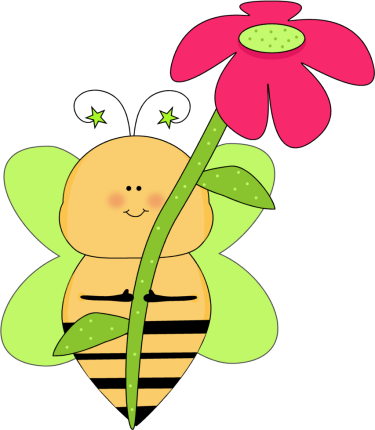 492 – 314                        451 – 32                         237 – 8
873 – 225                        734 – 26                          425 - 6
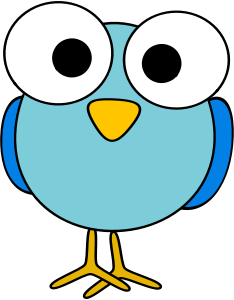 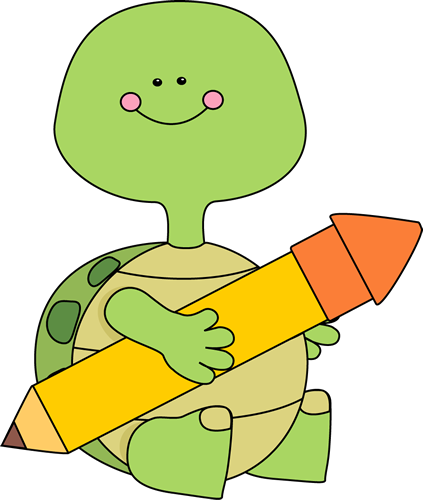 648
419
708
229
178
419
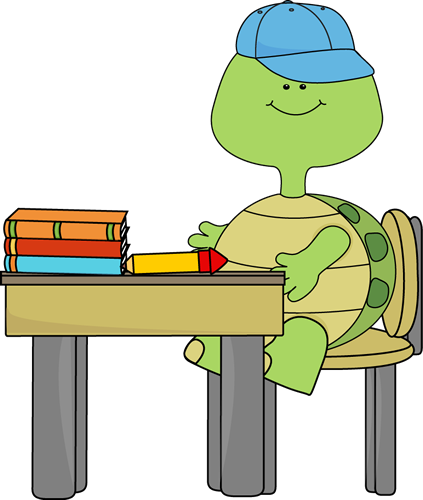 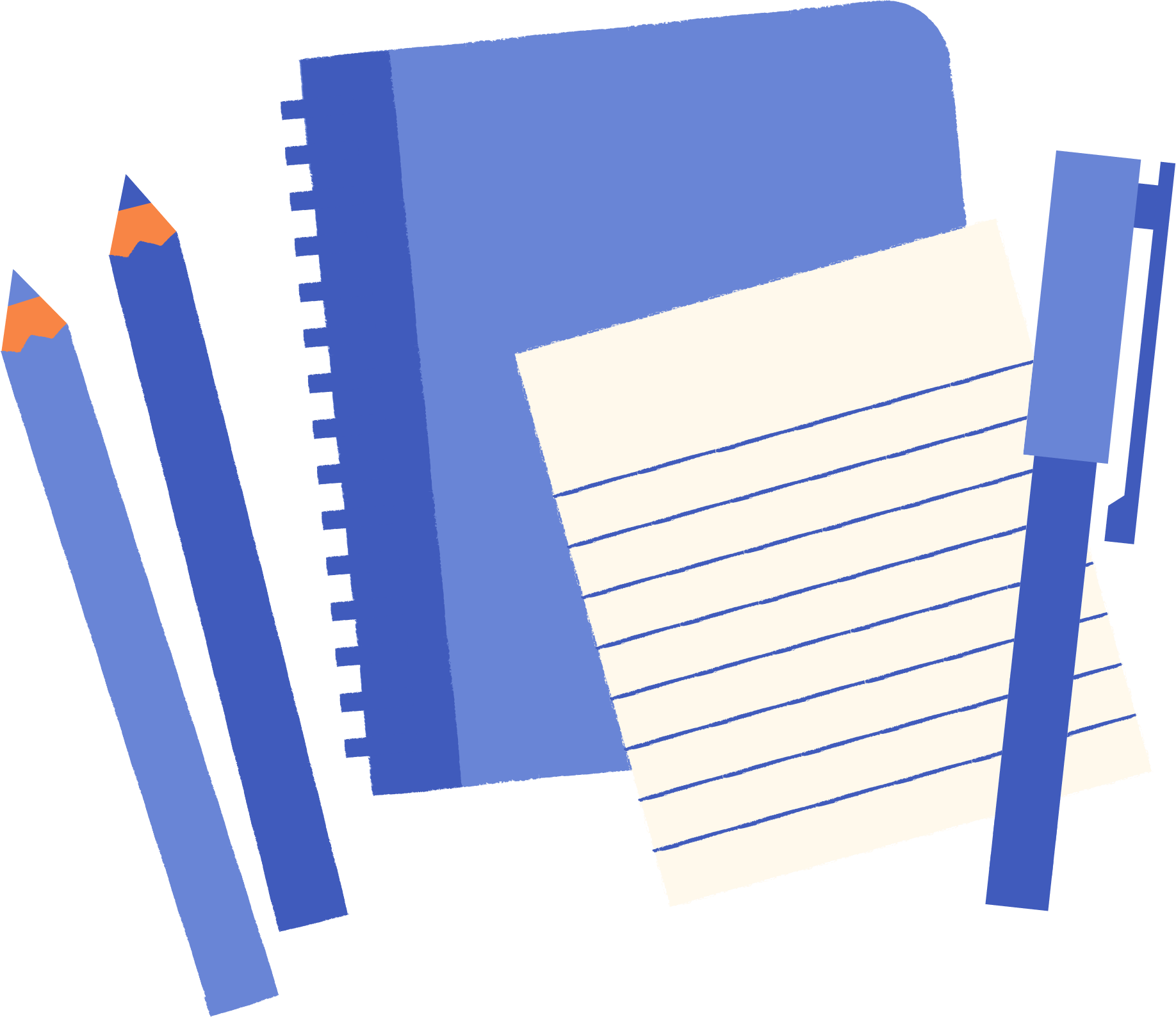 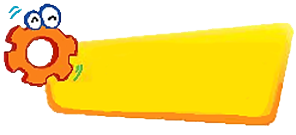 LUYỆN TẬP
Bài 3. Chọn kết quả đúng với mỗi phép tính
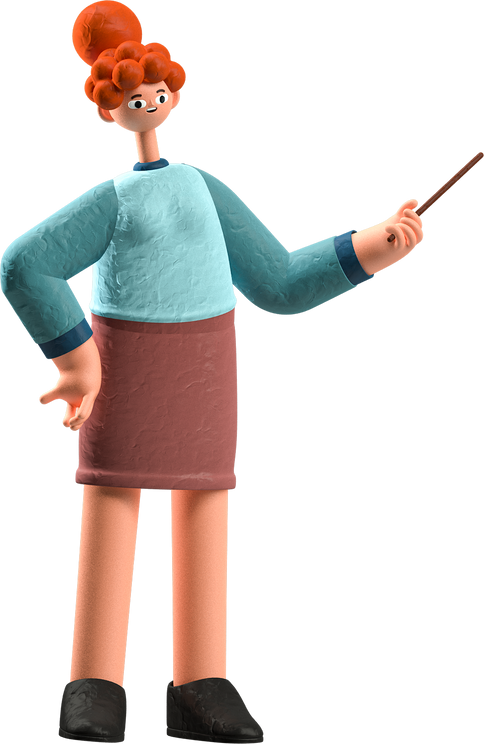 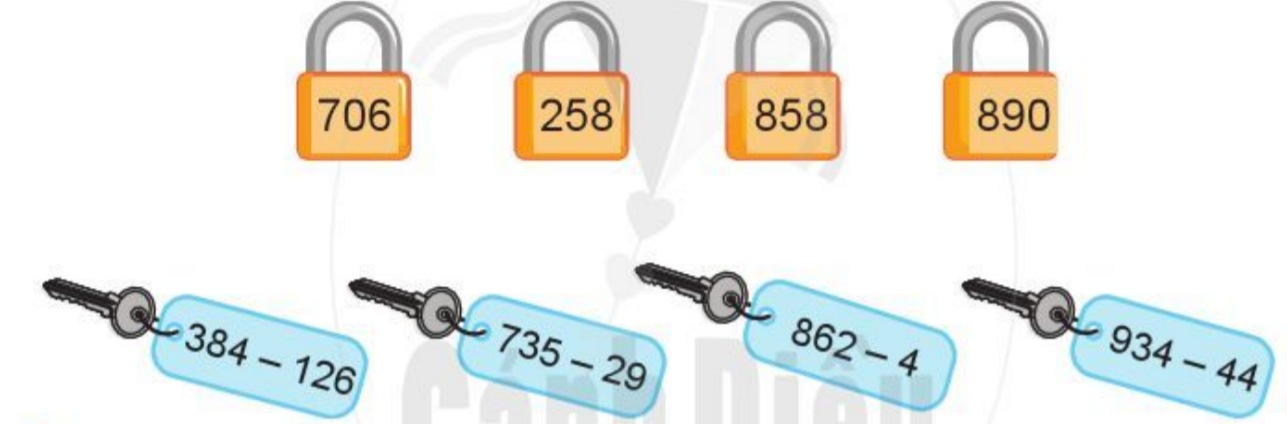 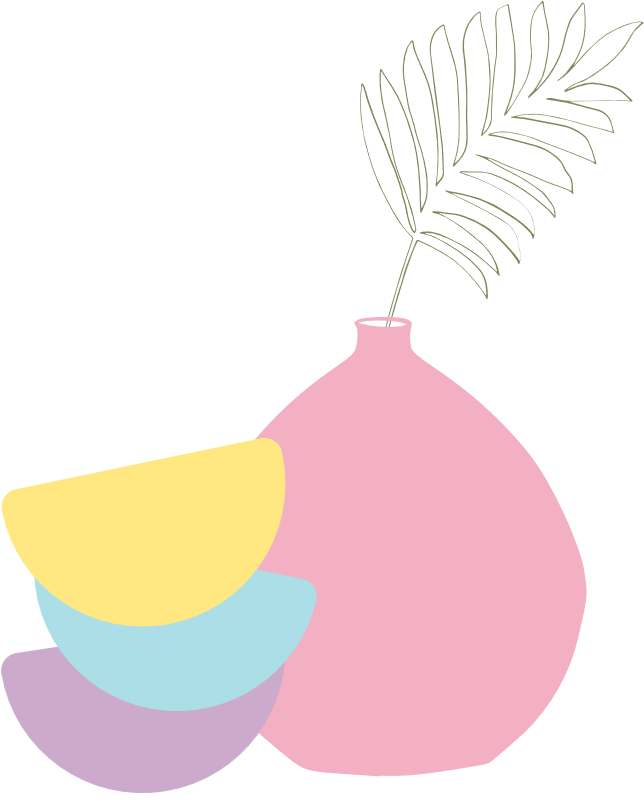 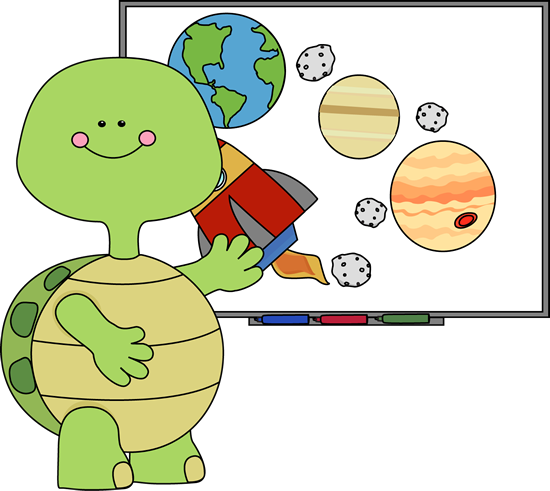 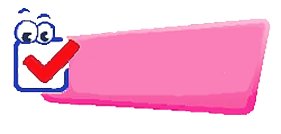 VẬN DỤNG
Bài 4. Để sửa sang một công viên, người ta đã mua 956 viên gạch xám và gạch đỏ. Biết rằng có 465 viên gạch xám. Hỏi có bao nhiêu viên gạch đỏ?
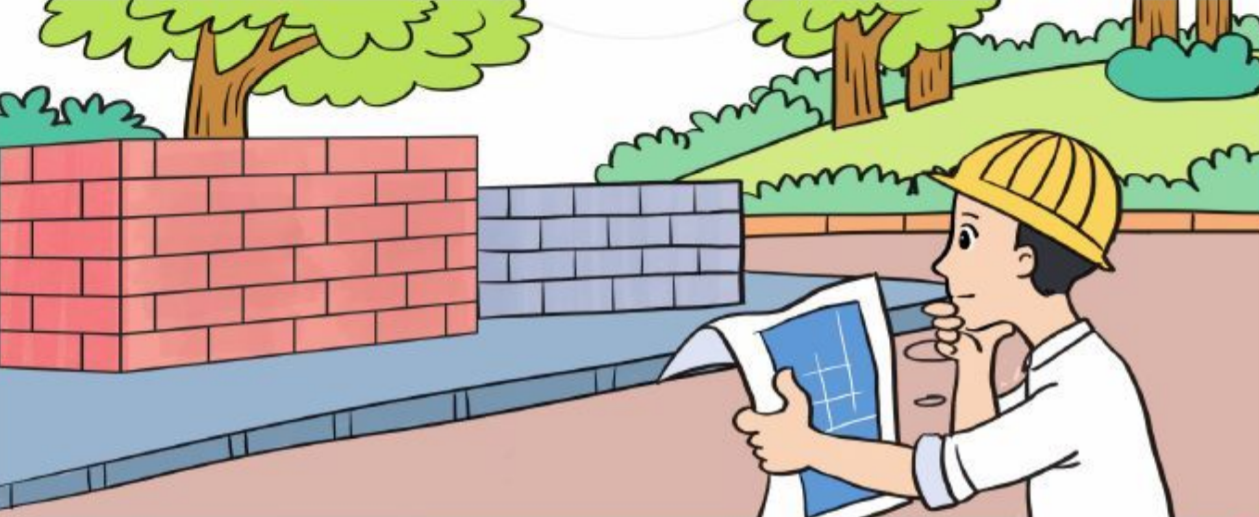 Bài giải
Số viên gạch đỏ là:
     956 – 465 = 491 (viên  gạch)
         Đáp số: 491 viên gạch đỏ
TRÒ CHƠI LẬT MẢNH GHÉP
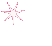 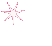 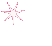 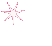 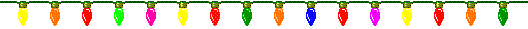 1
1
2
2
3
3
4
4
5
5
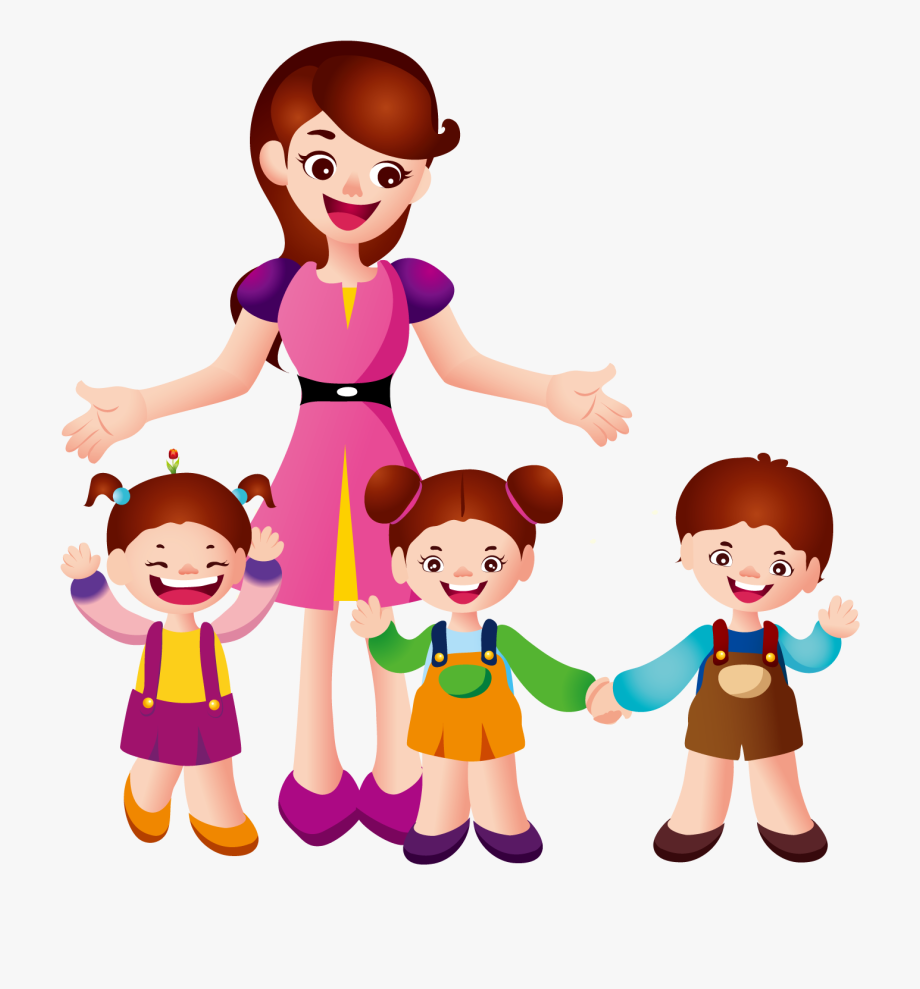 6
6
7
7
8
8
9
9
10
10
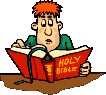 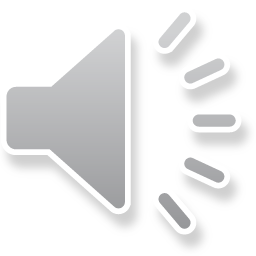 123 + 201 = …?...
123 + 201 = 324
HẾT GIỜ
Quay về
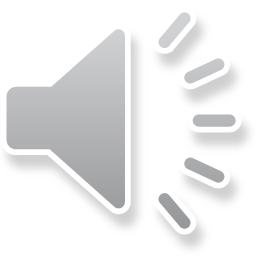 340 – 13 = …?...
340 – 13 = 327
HẾT GIỜ
Quay về
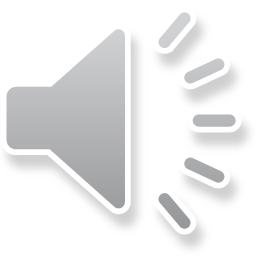 128 + 22 = …?...
128 + 22 = 150
HẾT GIỜ
Quay về
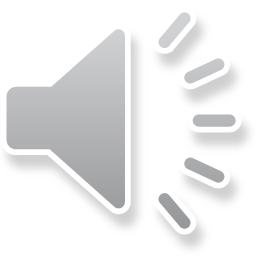 HƯỚNG DẪN VỀ NHÀ
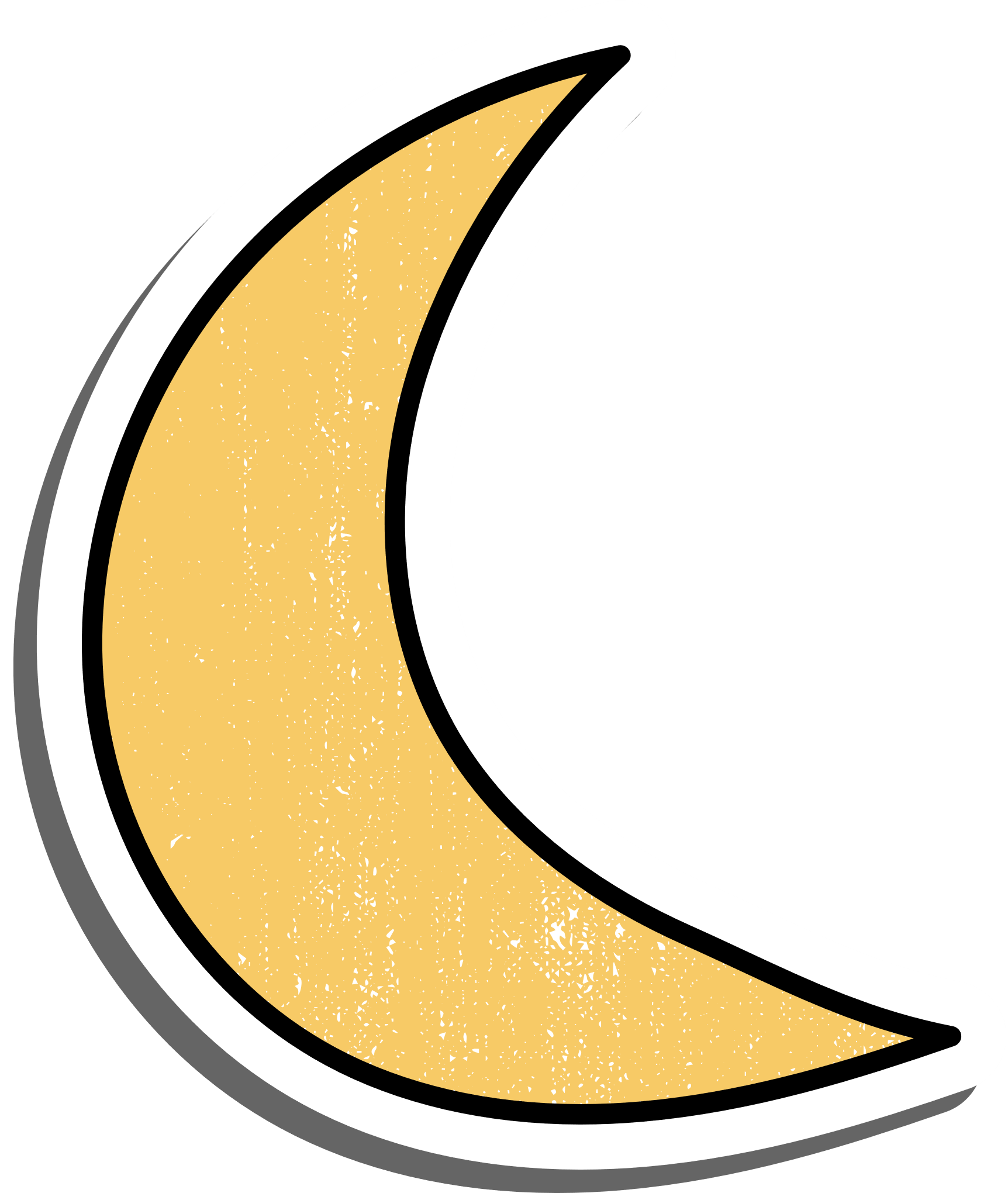 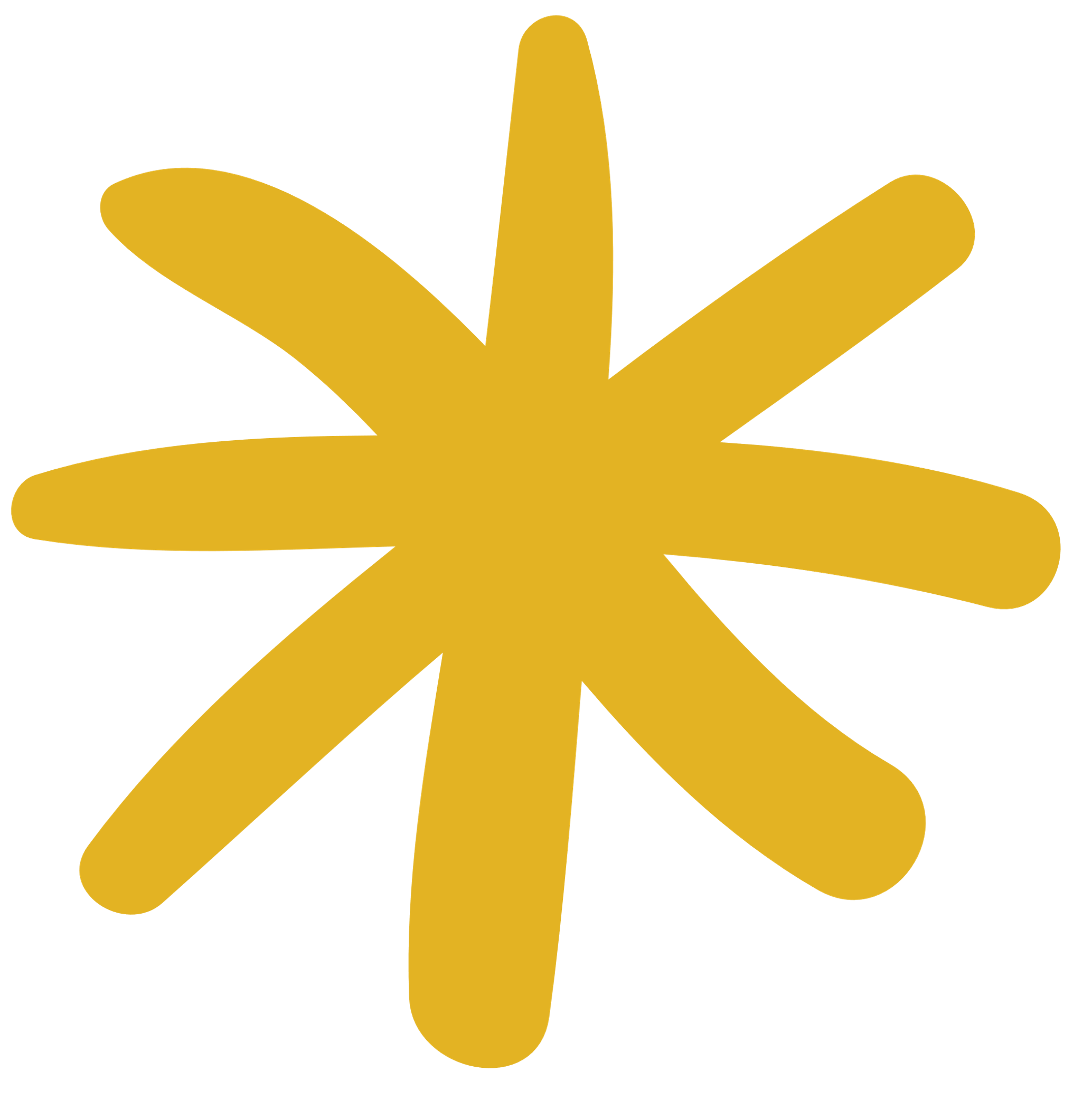 Làm bài tập trong SBT
Ôn tập bài đã học
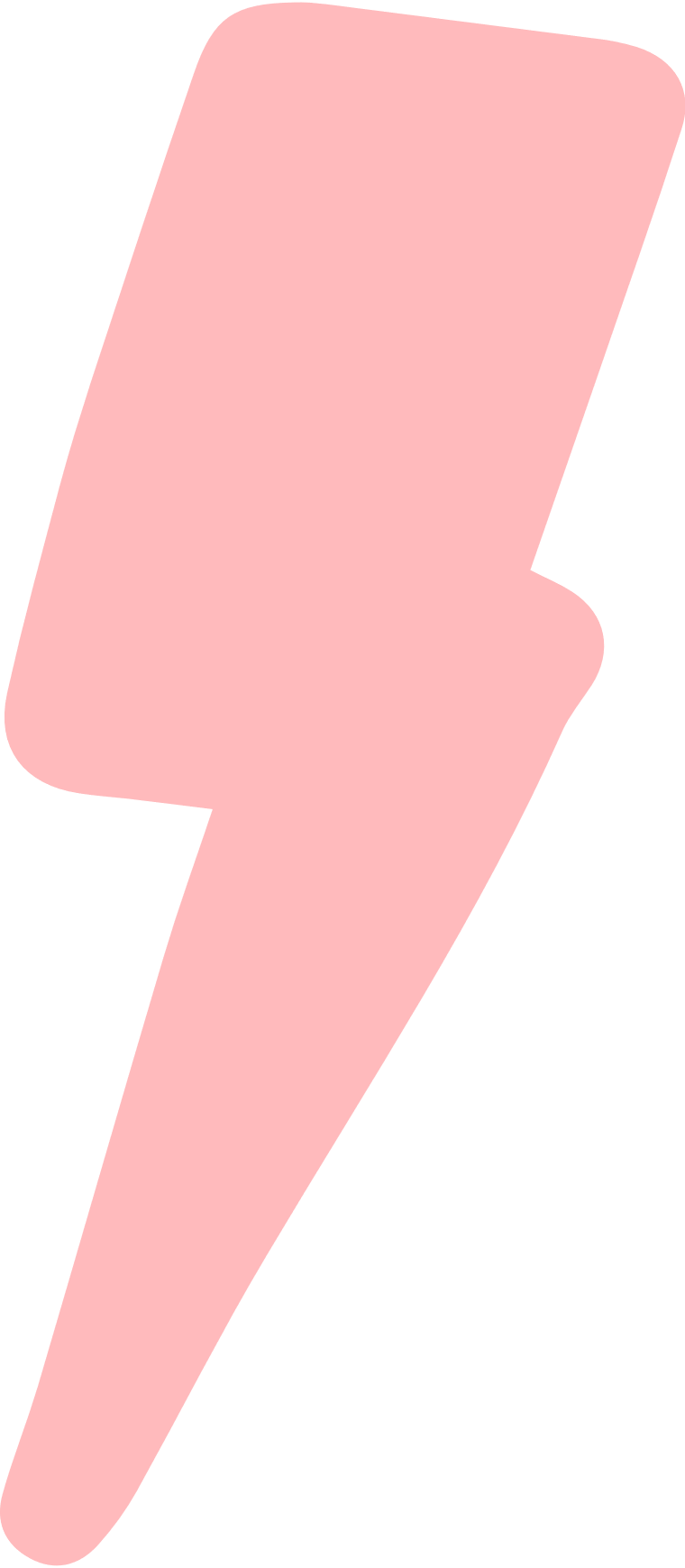 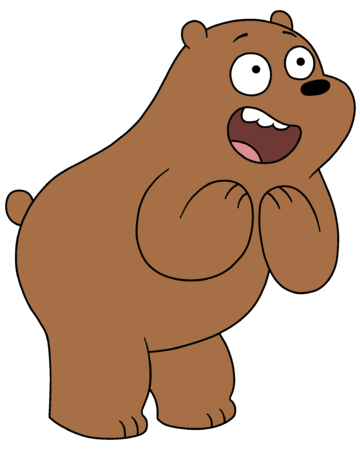 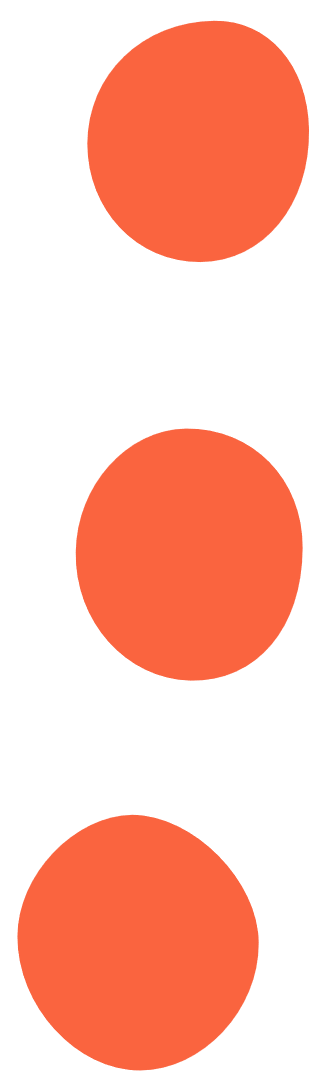 Chuẩn bị bài mới
Hẹn gặp lại các con vào tiết học sau!
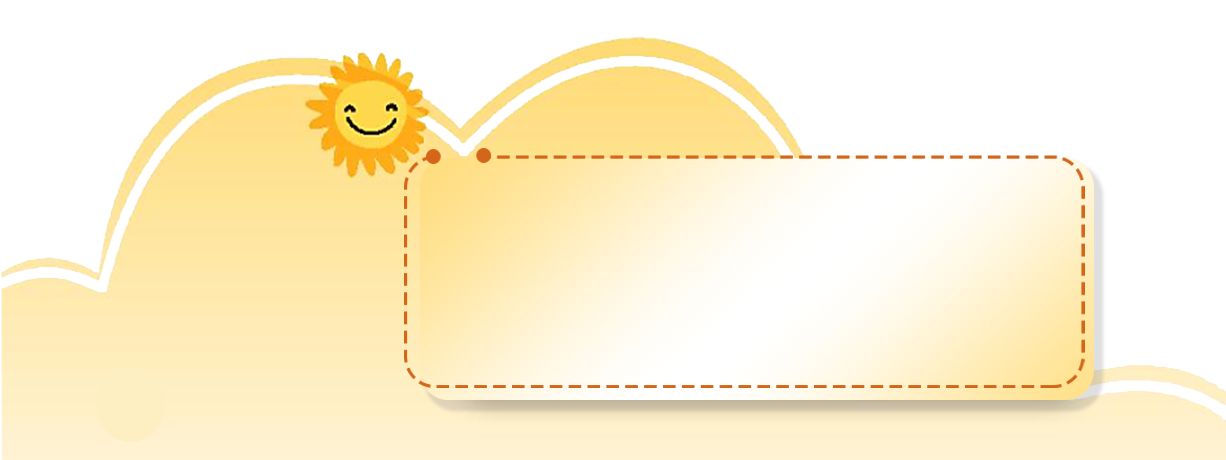 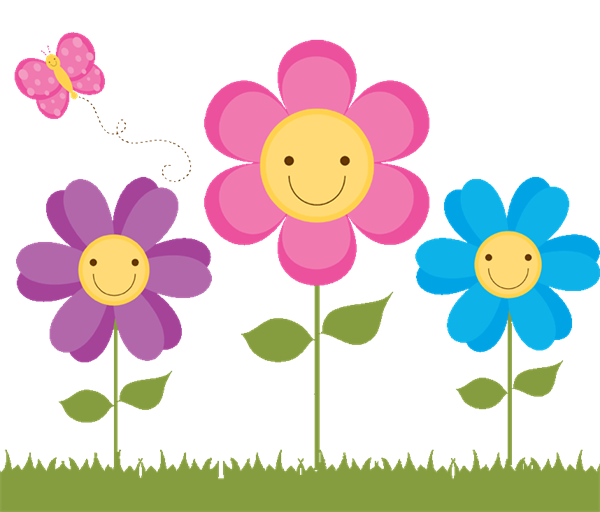 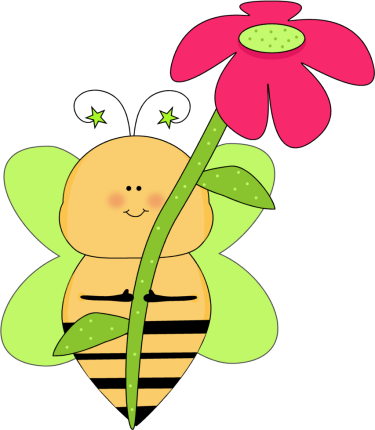